7 harta
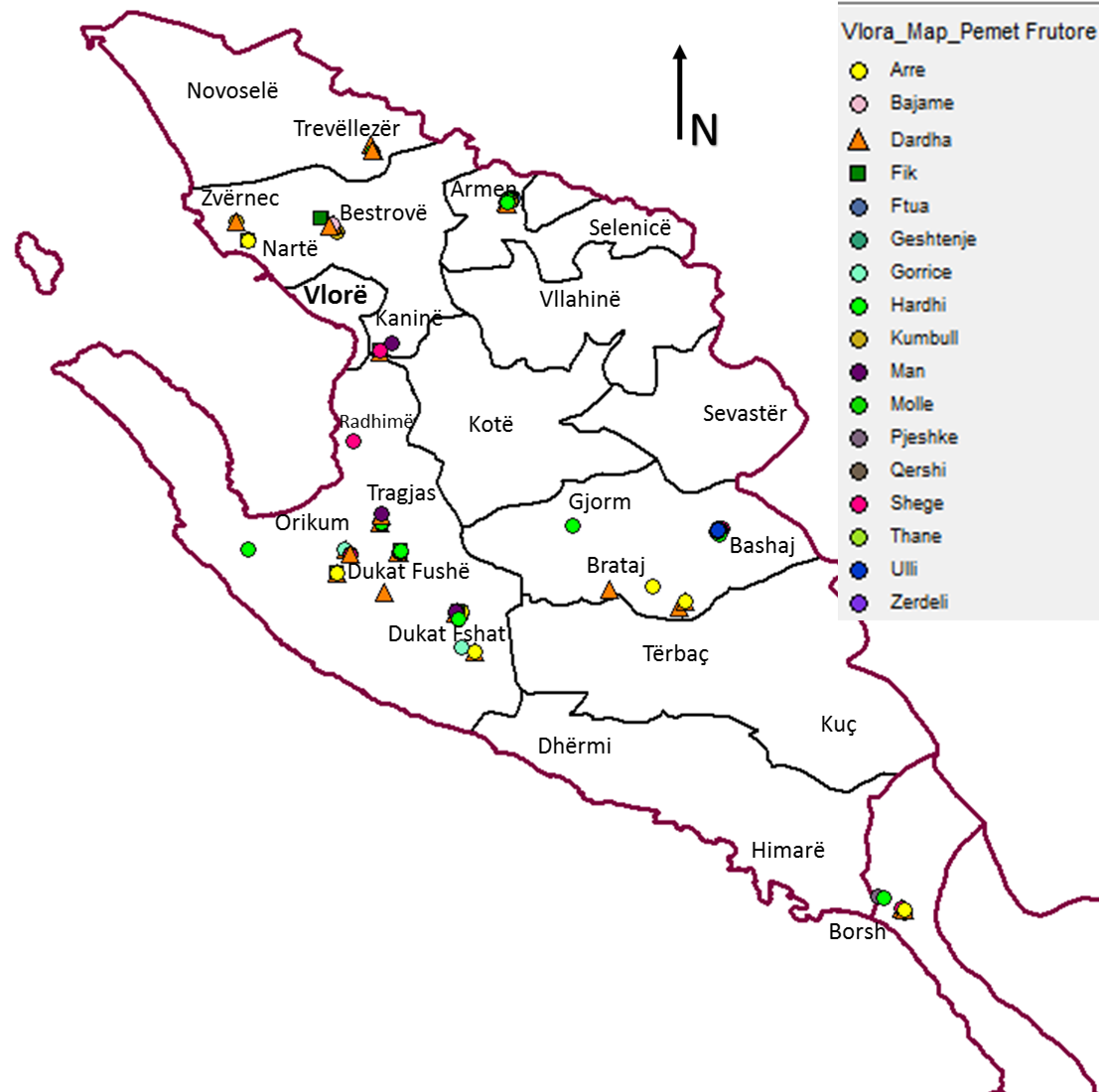 1
Te 
gjitha
pemet
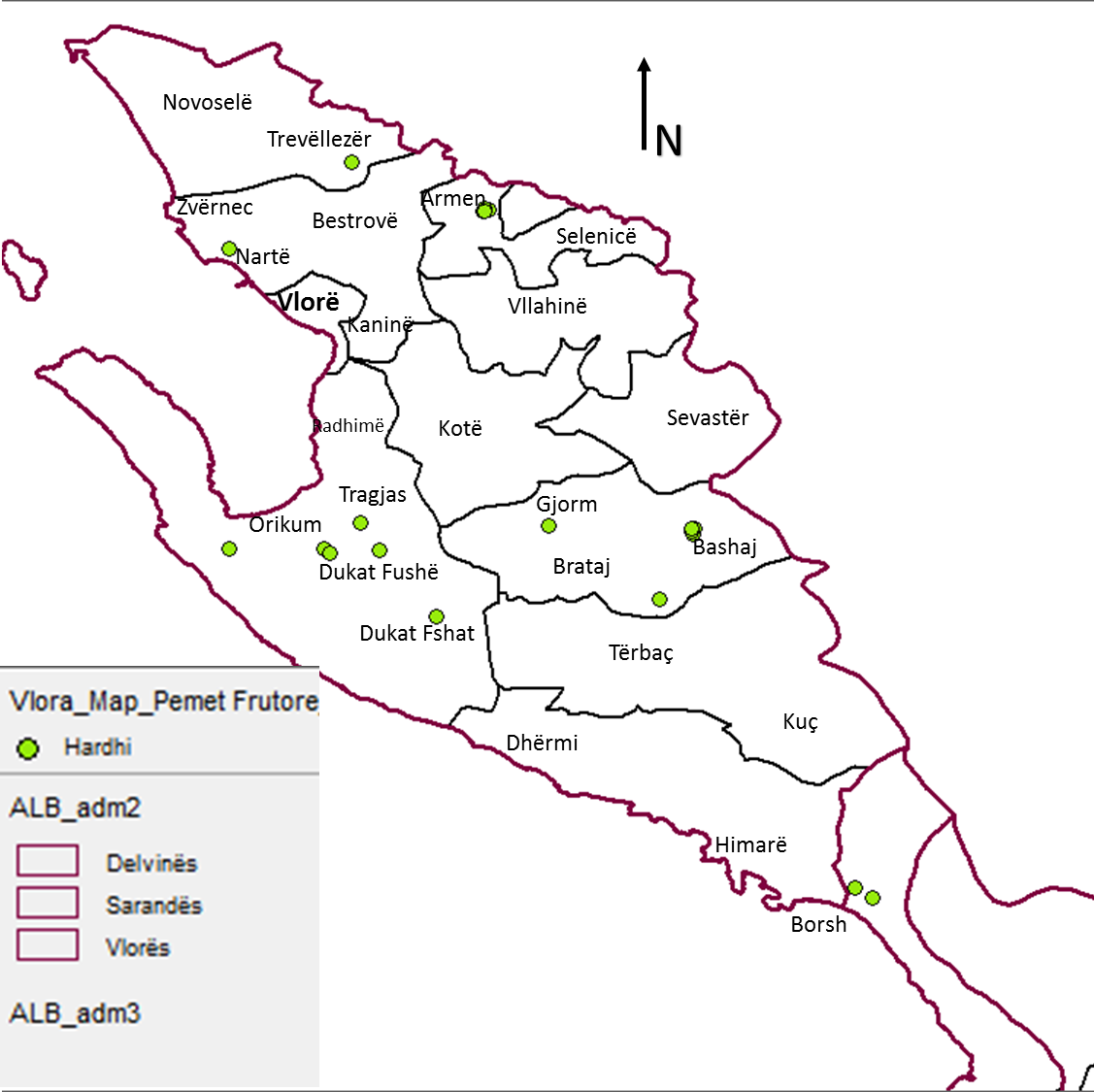 2
hardhia
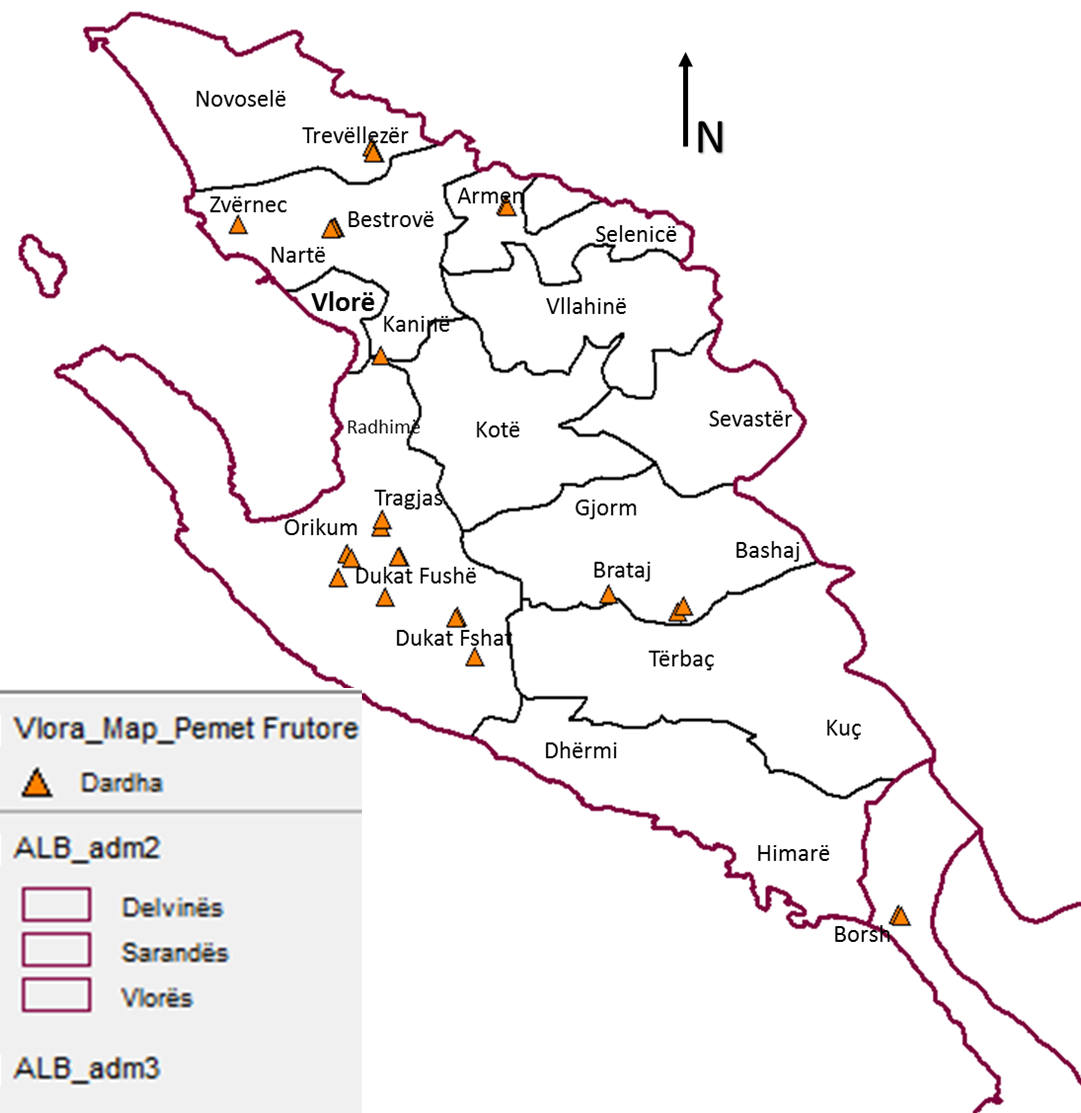 3
dardha
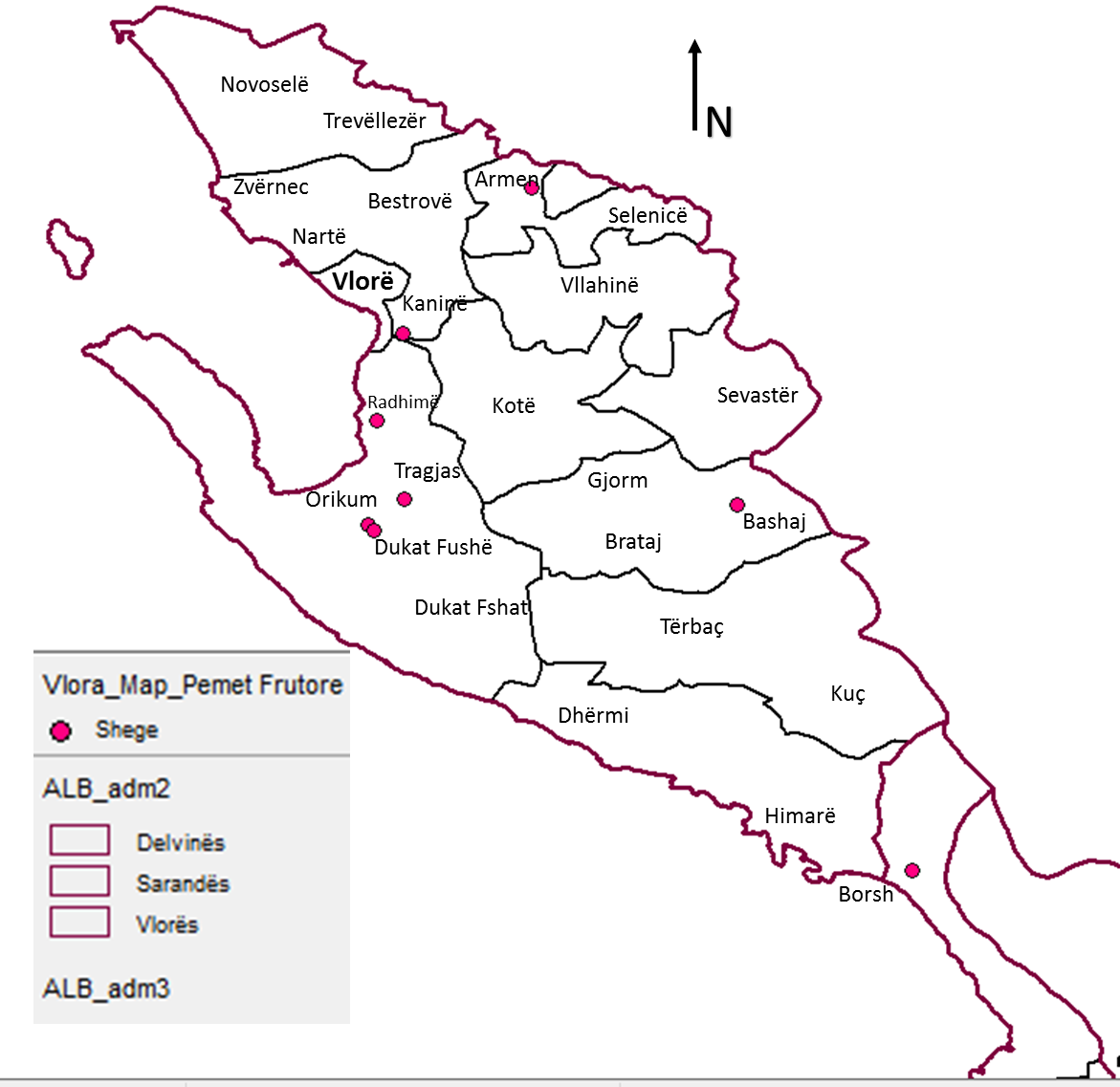 4
shega
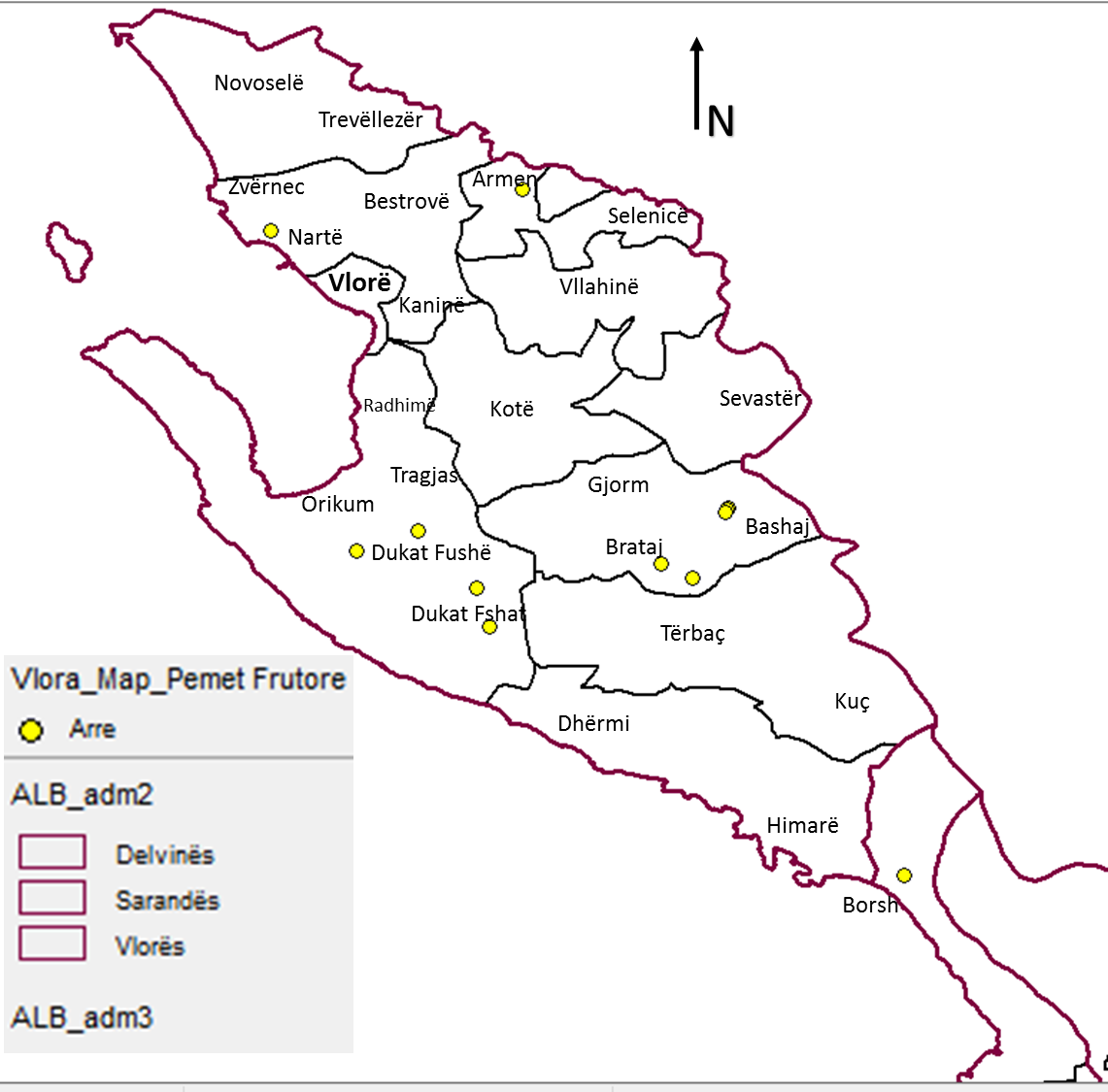 5
arra
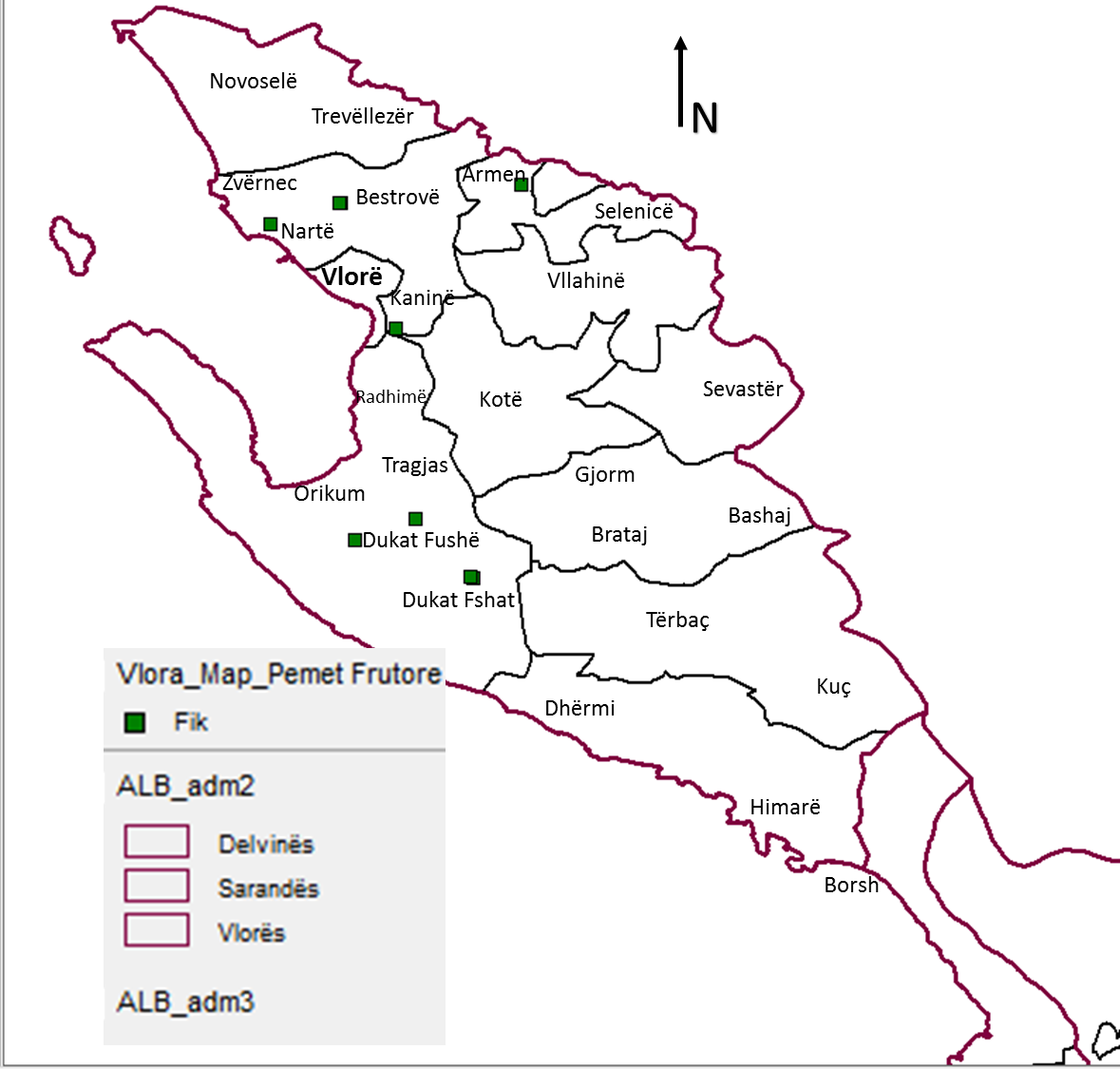 6
fiku
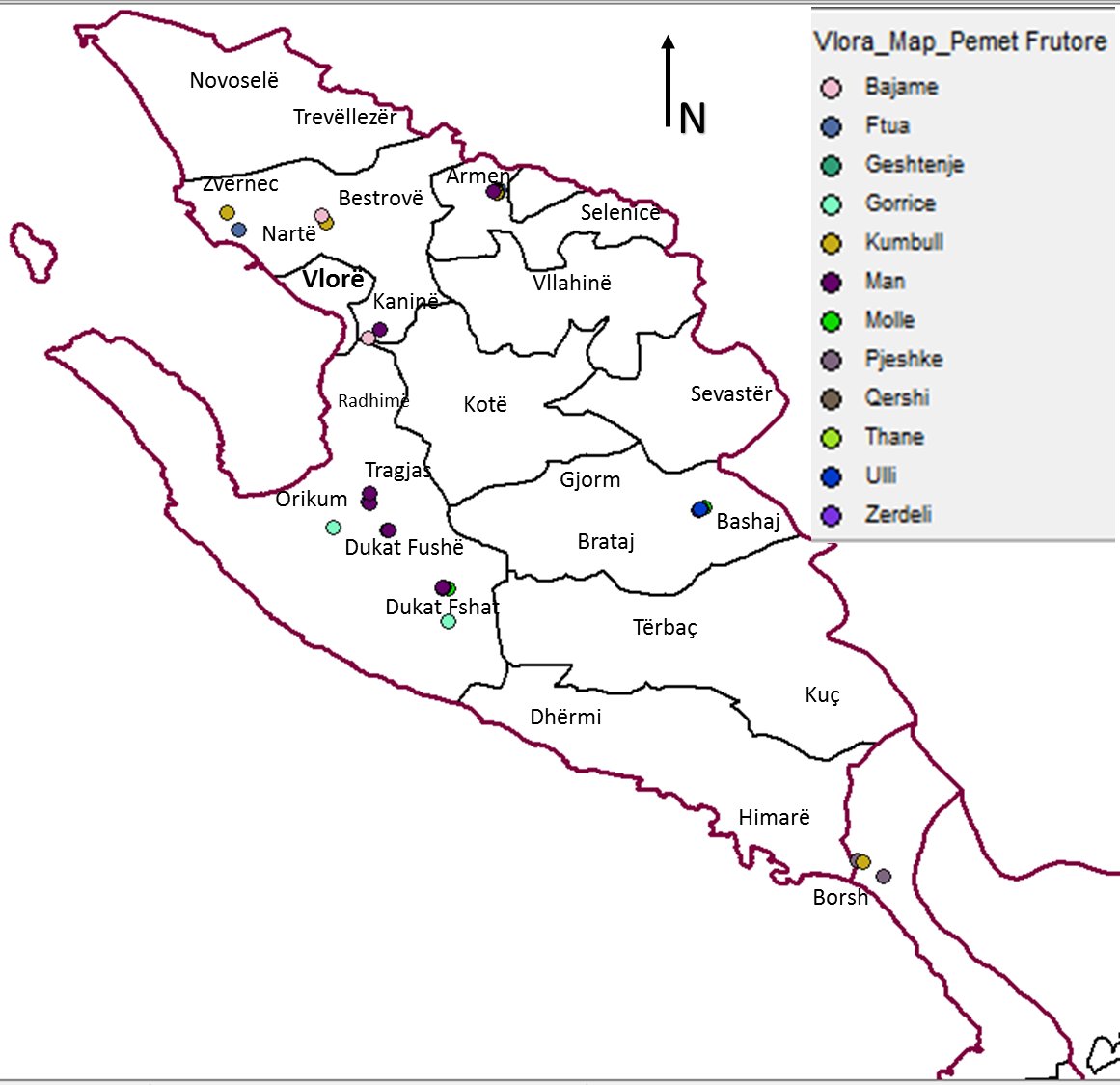 7
tjerat